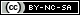 OPS245
Managing User Accounts & Services
Outline
In this lesson you’ll learn to manage the user accounts on your machine.
Who can log in, what shell they use, what their password is, etc.
You’ll also learn to control which services run (and can run).
Managing User Accounts
There are many other tasks that a Linux system administrator must perform other than installing Linux and managing software.
User account management is a very important tasks that is done on a continual basis.
In addition to adding and removing accounts with commands, this is a task that is often automated simply due to the volume of commands that need to be run.
The /etc/passwd file
The /etc/passwd file is a database that stores user accounts (both system and regular users).
Since we will be learning to create, modify, and remove users on our Linux system(s), we need to understand how commands we run will affect this file.
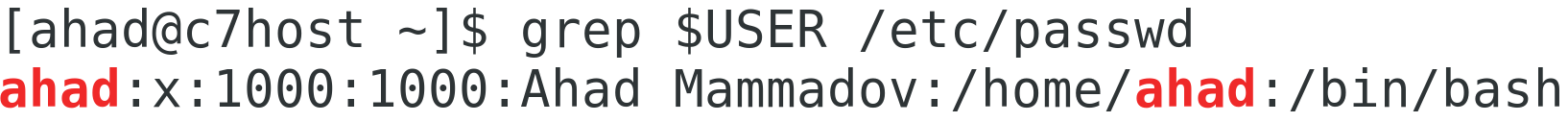 Managing User Accounts Cont.
You won’t edit /etc/passwd directly, as that could corrupt the file. Instead there are a number of commands that admins can run to manage user accounts:
useradd – Create a user account.  Useful options include -m to auto-populate the home directory, and -e to set an expiry date (for temporary accounts).  An admin needs to separately run passwd to set the account password.
usermod – Modify a user account. Common options include -c to change the full name, -l to change the login name.
userdel – Delete the user account.  Note that by default the home directory is not removed, but -r will do that.
chage – Change settings related to the user’s password (e.g. how often they need to change it, how much warning they get, and etc). The -E option is used to set the expiry date.
See the man pages for more options.
Group Accounts
Group accounts are just as important as user accounts.
They allow you to control behaviour and permissions for multiple users at once.
You can find them (and the users in them) in /etc/group
Just like /etc/passwd, you won’t manually edit it.
Why Use Groups?
When a file is created, it is assigned an owner and a default group (typically the group that represents the owner).
Changing that group ownership gives you more control over who can access the files.
e.g. Make a group of senior programmers. Set the group ownership for all the source code to that group. Now all your senior programmers can update the software (without having to give w permission to everyone).
Group Management Commands
Commands you can use to manage groups include:
groupadd – To create a new group. Optionally, you can use -g to pick a specific group id.
usermod – (not groupmod!) modifies user’s group. The -aG option adds the user to a supplementary (secondary) group. The -g option (without -a) would replace their primary group.
groupdel – delete an existing group.
Managing Services
Another important operation is to manage services (start, stop, restart, disable, enable).
This includes things like ssh, web-servers, email services, firewalls, etc.
While there are other commands (chkconfig, service) used for this as well, it is very important to know at least one of them. systemctl is the most preferred one.
Knowing and controlling which services are running on your machine(s) is critical for security.
The Systemctl Command
The systemctl command is used for a number of service and system management tasks:
systemctl status servicename – Display the current state of the service (is it running?, what process id is?, any errors?)
systemctl stop|start|restart servicename – Control the current state of the service. Make it run, not run, etc.
systemctl enable servicename – Make the service start automatically when the machine boots.
systemctl disable servicename – make the service not start when the machine boots.
Run Levels and Targets
You can change and control whether the system boots to graphical, command-line, or a few rescue modes.
RunLevels are actually an outdated term from a command that came before systemctl, but many admins still call them runlevels instead of targets (which is the ‘correct’ terminology).
Targets
The available targets are:
poweroff.target 	– shut down
reboot.target 	– shut down and reboot.
rescue.target 	– A rescue shell with limited services, 				   no internet.
multi-user.target 	– Command line only
graphical.target 	– The graphical interface (which also 					    includes the command line).
Managing Default Target
To determine what target the machine will use on boot:
	systemctl get-default
To change it:
	systemctl set-default target
Using one of the targets from the previous slide.
Managing Current State
You can also change the current target of the system with systemctl isolate, e.g.:
systemctl isolate reboot.target 
	would reboot the machine.  
systemctl isolate multi-user.target would switch to CLI only.
Summary
In this lesson you have learned to manage the user accounts on your machine(s), as well as the services that are running on them.